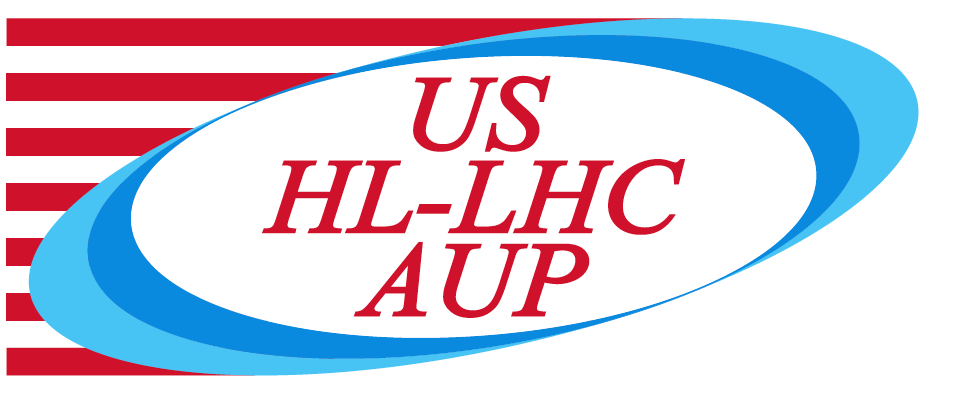 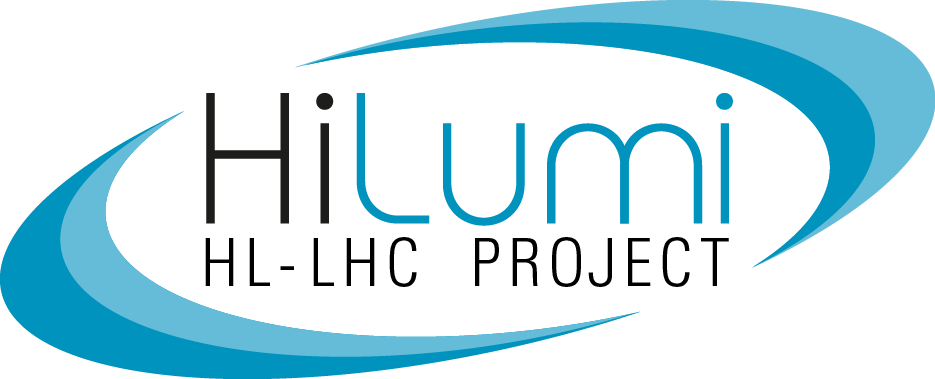 302.4.01 Magnets Vertical Test at BNLWeekly Status
Febin Kurian
02-Dec-2024
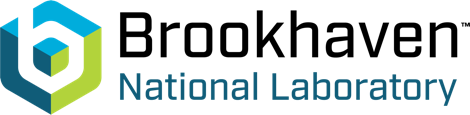 MQXFA12b
Cooldown– started on 19th Nov.
Magnet reached 4.5K on 22nd Nov.
Spontaneous quench test started: Nov-26 

Trip#1: 	    IQ =14732 A, 	QI= 26.62 Miits (trips on the coil difference)
Quench#1:  IQ =15283 A on Q3(Coil 225), 	QI= 26.03 Miits, Quench Location: 0.06 m from center towards LE
Quench#2:  IQ =15783 A on Q3(Coil 225), 
	QI= 26.46 Miits, Quench Location: 0.91 m from center towards LE
2
Second Top Hat Repair
Heaters: All Passed Hi Pot

V-taps:
Passed: VT1, VT2, VT3, VT4, VT6
Failed: VT5
3
CRYOGENIC STATUS
CTI 4000 system status
Running
Linde 1610 system status
Running

Small delay in the morning due to Nash pump trip
4